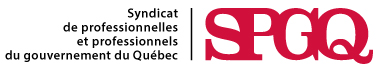 Rapport de négociationSection N-Collèges etPinelprésenté au Forum sur la mobilisation4 et 5 oct. 2023Québec
[Speaker Notes: Guillaume mot d’accueil 
Rappel du processus]
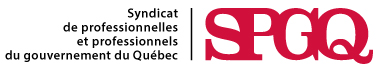 27 mars 2023

Dépôt des propositions intersectorielles bonifiées du gouvernement

	Précisions sur les enjeux suivants
Le régime salarial
9 % sur 5 ans
Forfaitaire de 1000 $ heures travaillées 2022-23
Ajustement de la structure salariale au 1er avril 2023
Le régime de retraite
2
[Speaker Notes: Guillaume]
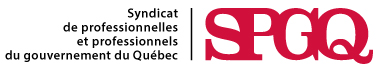 Précisions sur les enjeux suivants (suite)

Le régime de droits parentaux
Remplacement de la formule de calcul de l’indemnité offerte lors du congé de maternité

Les priorités gouvernementales
SANTÉ MENTALE
Majoration de traitement de 7,5 % pour les psychologues
Octroi d’une prime de 7,5 % aux psychologues
Rehaussement de la semaine de travail des psychologues à 37,5 heures par semaine
3
[Speaker Notes: Guillaume]
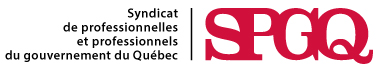 Précisions sur les enjeux suivants (suite)

Les priorités gouvernementales (suite)
SANTÉ MENTALE (suite)
Remboursement des coûts du permis de psychothérapeute et des frais de formation afférentes pour 
Travailleur social
Psychoéducateur
Ergothérapeute
Agent de relations humaines
Criminologue
Sexologue clinicien
Conseiller en orientation
4
[Speaker Notes: Guillaume]
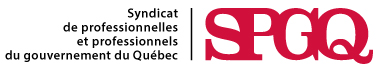 Précisions sur les enjeux suivants (suite)

Les recours
Identification de certains recours pour tenter de dégager des règlements ou de mettre en place des modes de règlement des conflits à l’amiable

Les mesures nationales complémentaires
Mise en place de leviers afin de faciliter l’accès et l’offre de service, notamment, concernant la formation à distance ainsi que la promotion de la recherche
5
[Speaker Notes: Guillaume]
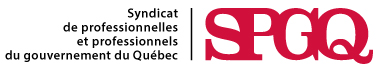 9 juin 2023

Demande de médiation formulée par la partie syndicale et envoyée à la Direction de la médiation, de la conciliation et des services de relations du travail du ministère du travail
Médiateur nommé le jour même. Éric Gagnon

19 juin 2023

Présence du médiateur à la table de négociation
6
[Speaker Notes: Guillaume]
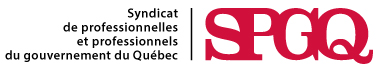 juin 2023
Dépôt des propositions gouvernementales détaillées en lien avec le RREGOP
	Ajustement du RREGOP au nouvel environnement de la 	retraite au Québec
Il est proposé de modifier la formule de calcul de la rente du RREGOP de manière à prévoir que, pour les années de service accumulées à compter du 1er janvier 2025, le crédit de rente annuel soit de 1,4 % pour la portion du salaire inférieure ou égale au maximum supplémentaire des gains admissibles (MSGA) et de 2 % pour la portion du salaire supérieure au MSGA.
7
[Speaker Notes: Guillaume]
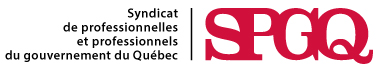 Modification aux dispositions actuelles du régime pour 	maintenir le personnel expérimenté à l’emploi

Il est proposé de modifier le critère de 35 années de service en ajoutant un critère d’âge minimal à 57 ans, et ce, le plus rapidement possible.
Il est proposé, et ce, le plus rapidement possible, de modifier le critère de retraite avec réduction afin de permettre aux participants âgés de moins de 55 ans de prendre leur retraite s’ils ont accumulé au moins 35 années de service.
8
[Speaker Notes: Guillaume]
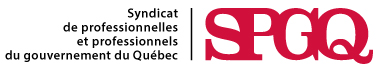 Modification aux dispositions actuelles du régime pour 	maintenir le personnel expérimenté à l’emploi (suite)

Il est proposé, et ce, le plus rapidement possible, de modifier les modalités de la retraite progressive en permettant que l’entente initiale entre le participant et l’employeur puisse être prolongée jusqu’à un maximum de sept années de retraite progressive au total.
Le plus rapidement possible, il est proposé d’augmenter l’âge maximal de participation de 69 à 71 ans, et ce, à la suite des discussions tenues entre les parties négociantes au sein des comités de travail sur le RREGOP
9
[Speaker Notes: Guillaume]
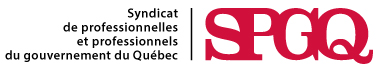 Introduction de dispositions temporaires afin de favoriser la 	rétention du personnel expérimenté

		Il est proposé de mettre en place, en lien avec le RREGOP, 		un programme de rétention volontaire, pour une durée de 		cinq années, visant le maintien à l’emploi du personnel 			expérimenté, en instaurant les mesures suivantes en vue 		d’encourager les personnes salariées à travailler à temps 		complet, selon les conditions de travail applicables, au-delà 		des critères de retraite sans réduction, et ce, le plus 				rapidement possible (deux volets) :
10
[Speaker Notes: Guillaume]
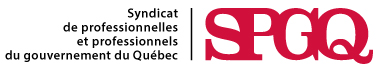 Introduction de dispositions temporaires afin de favoriser la 	rétention du personnel expérimenté (suite)

		Volet 1
Bonification de la rente de retraite de 2 % par année travaillée après l’atteinte du premier critère de retraite sans réduction

Volet 2
Réduction de 50 % de la cotisation du participant qui demeure à l’emploi après l’atteinte du premier critère de retraite sans réduction
11
[Speaker Notes: Guillaume]
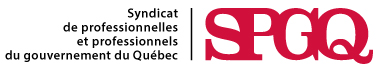 9 août 2023

Dépôt du rapport du médiateur

29 août 2023

Acquisition du droit de grève en vertu des dispositions de la Loi sur le régime de négociation des conventions collective dans les secteurs public et parapublics
12
[Speaker Notes: Guillaume]
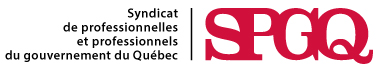 État des négociations à ce jour
Vingt rencontres de négociation depuis octobre 2022
L’essentiel de ces rencontres ont permis aux parties de faire un premier tour de roue sur leurs propositions et demandes, tant sectorielles qu’intersectorielles et de livrer leurs argumentaires 
La partie syndicale a terminé ou à tout le moins on va terminer très bientôt ses explications sur ses demandes. 
Il nous reste à présenter nos demandes sur les assurances et sur le régime de retraite.
13
[Speaker Notes: Guillaume]
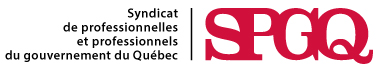 État des négociations à ce jour (suite)
Négociation accélérée suite à une invitation en ce sens du gouvernement
Deux séances de négociation par semaine
Calendrier fixé jusqu’à la mi-décembre
Les parties ont convenu de regrouper par blocs dit « blocs transactionnels » les demandes syndicales et les propositions patronales qui portent sur les mêmes thèmes, et ce, afin de tenter de convenir de certaines ententes de principe en mode exploratoire et sous réserve d’un règlement final
14
[Speaker Notes: Guillaume]
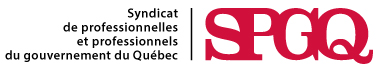 www.spgq.qc.ca
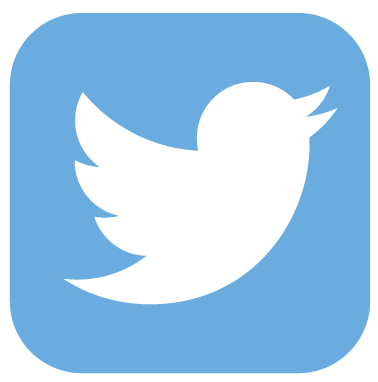 facebook.com/lespgq    |  		twitter.com/spgq
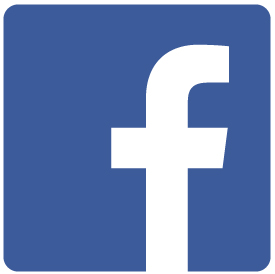